PLASTIBOT
KORINA OREŠKI 4.A
16.6.2020
Bio jedan planet koji se zvao Zemlja. Bio je jako čist . Volio je kada ljudi nisu bacali smeće na nju.
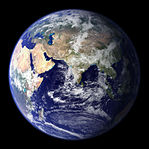 Ta fotografija korisnika Nepoznat autor: licenca CC BY-SA
r: licenca CC BY-SA
Kasnije su počeli opet bacati smeće. Zemlja je bila jako tužna. Bacali su sve više i više smeća  na nju.
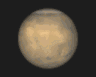 Ta fotografija korisnika Nepoznat autor: licenca CC BY-NC-ND
Životinje i biljke su počele umirati od toliko prljavštine.
Kada su vidjeli da ima toliko prljavštine ljudi su prestali bacati smeće.
Dugo nisu bacali smeće na tlo. Dosadilo im je, pa su ponovno počeli.
Ljudi su opet bili tužni zbog svega, ali da se to ponovno ne ponovi izradili su robota za plastiku. Zvao se plastibot.
Ta fotografija korisnika Nepoznat autor: licenca CC BY-SA-NC
Zahvaljujući robotu planeta zemlja je postala ponovno čista.
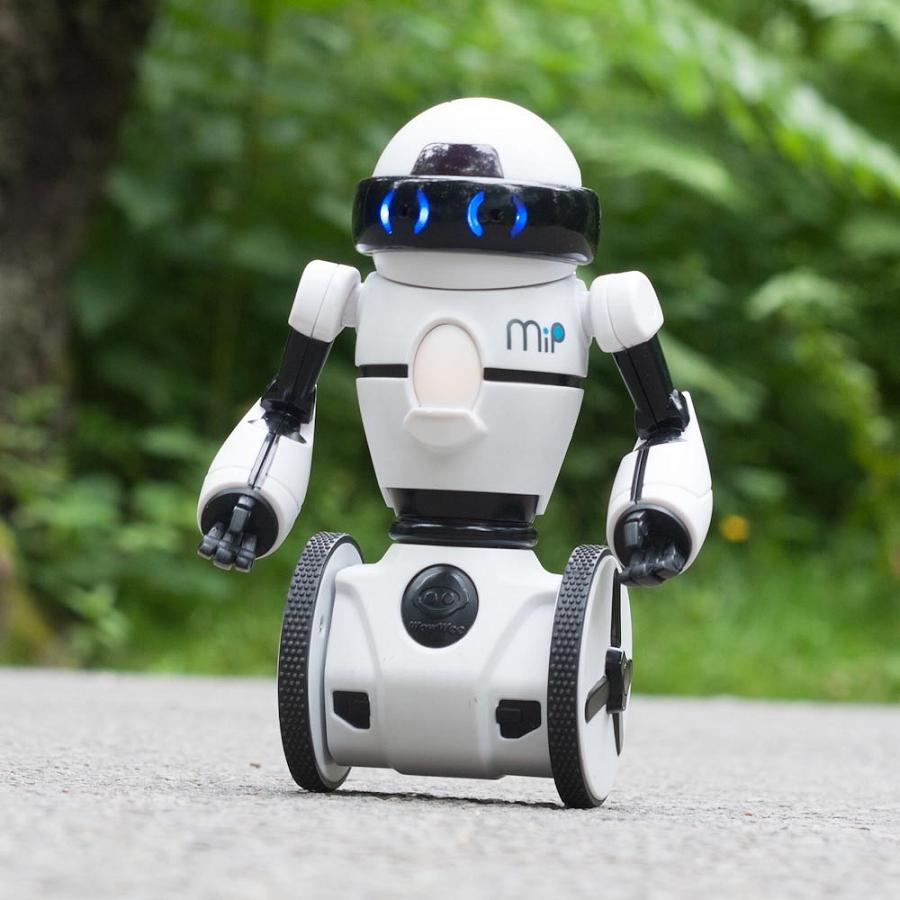 Ta fotografija korisnika Nepoznat autor: licenca CC BY-SA-NC
Ljudi su bili jako veseli . Gradonačelnik je odmah idući dan naručio još 5000 plastibotova .
Ta fotografija korisnika Nepoznat autor: licenca CC BY-SA-NC
KRAJ